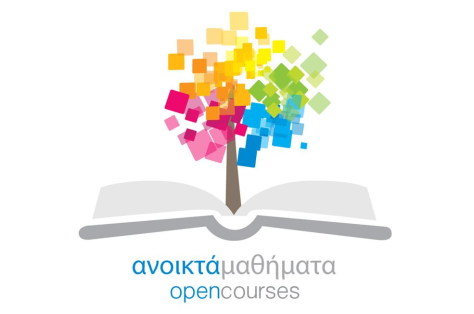 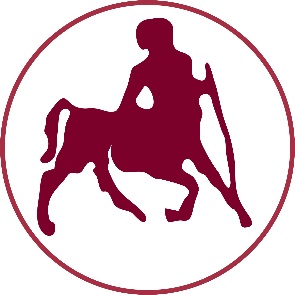 ΠΑΝΕΠΙΣΤΗΜΙΟ ΘΕΣΣΑΛΙΑΣ
A multi-modal Route Planning approach: a case-study of the city of Trikala
Ενότητα 7: Παρουσίαση 7

Γεώργιος Κ.Δ. Σαχαρίδης
Βασιλεία  Πανταζώνα, Φίλιππος Χατζηιωάννου

Τμήμα Μηχανολόγων Μηχανικών
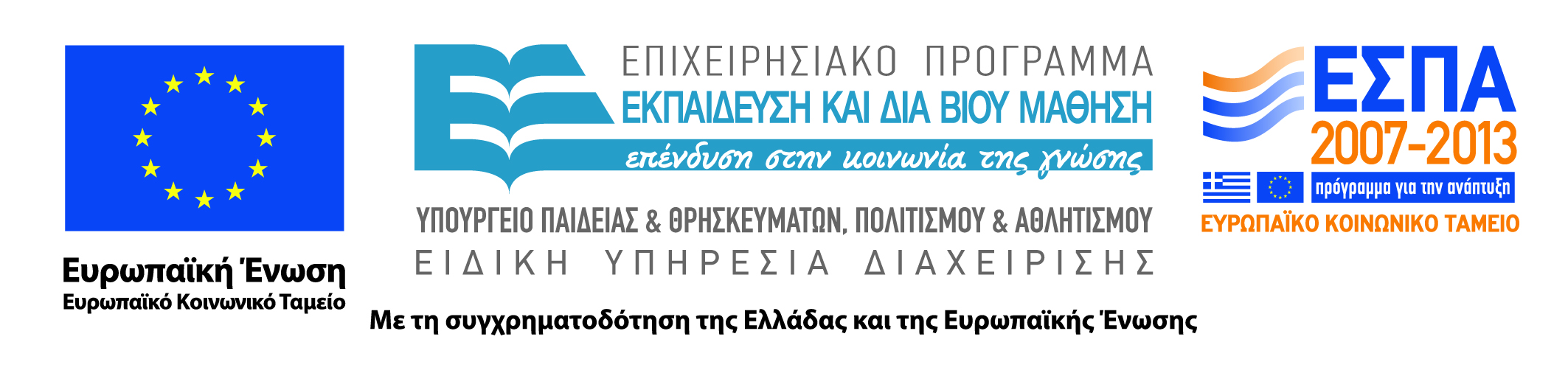 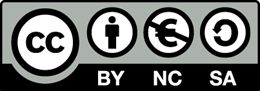 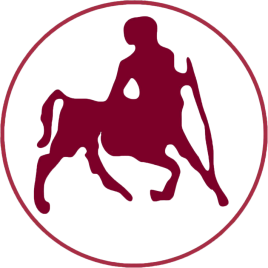 PRESENTATION STRUCTURE
7/20/2015
2
PANTAZONA-CHATZIIOANNOU
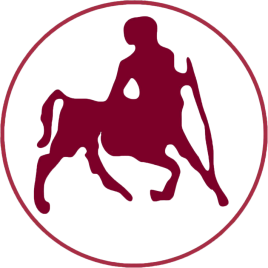 PRESENTATION STRUCTURE
7/20/2015
3
PANTAZONA-CHATZIIOANNOU
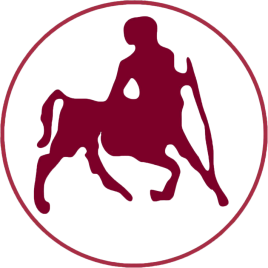 CASE OF TRIKALA
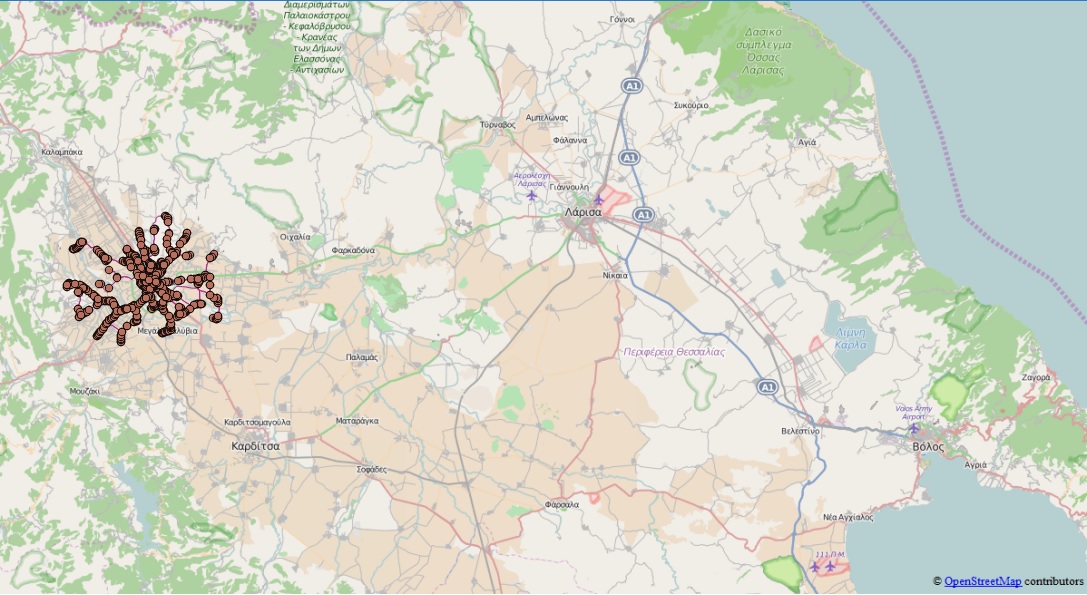 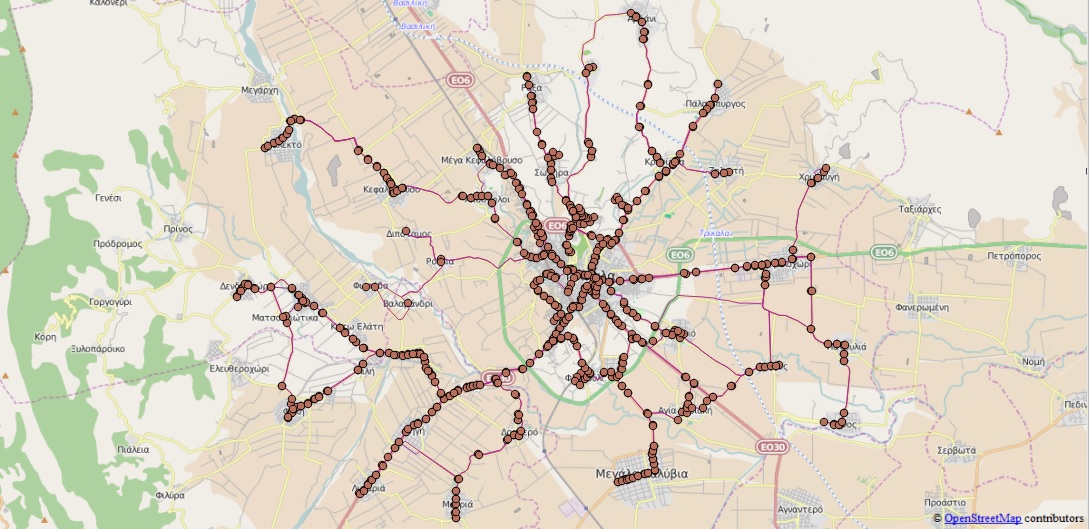 7/20/2015
4
PANTAZONA-CHATZIIOANNOU
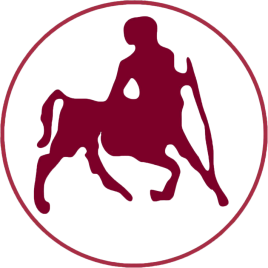 EXAMPLE
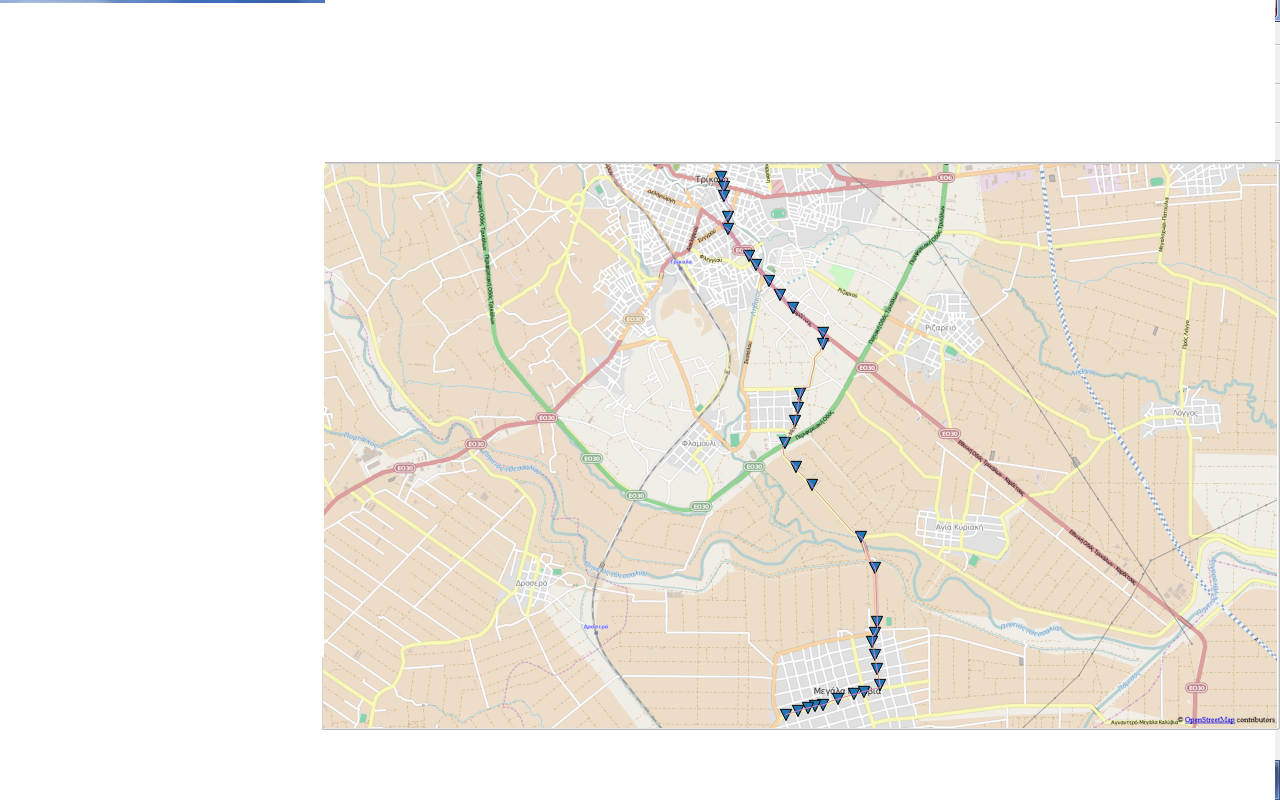 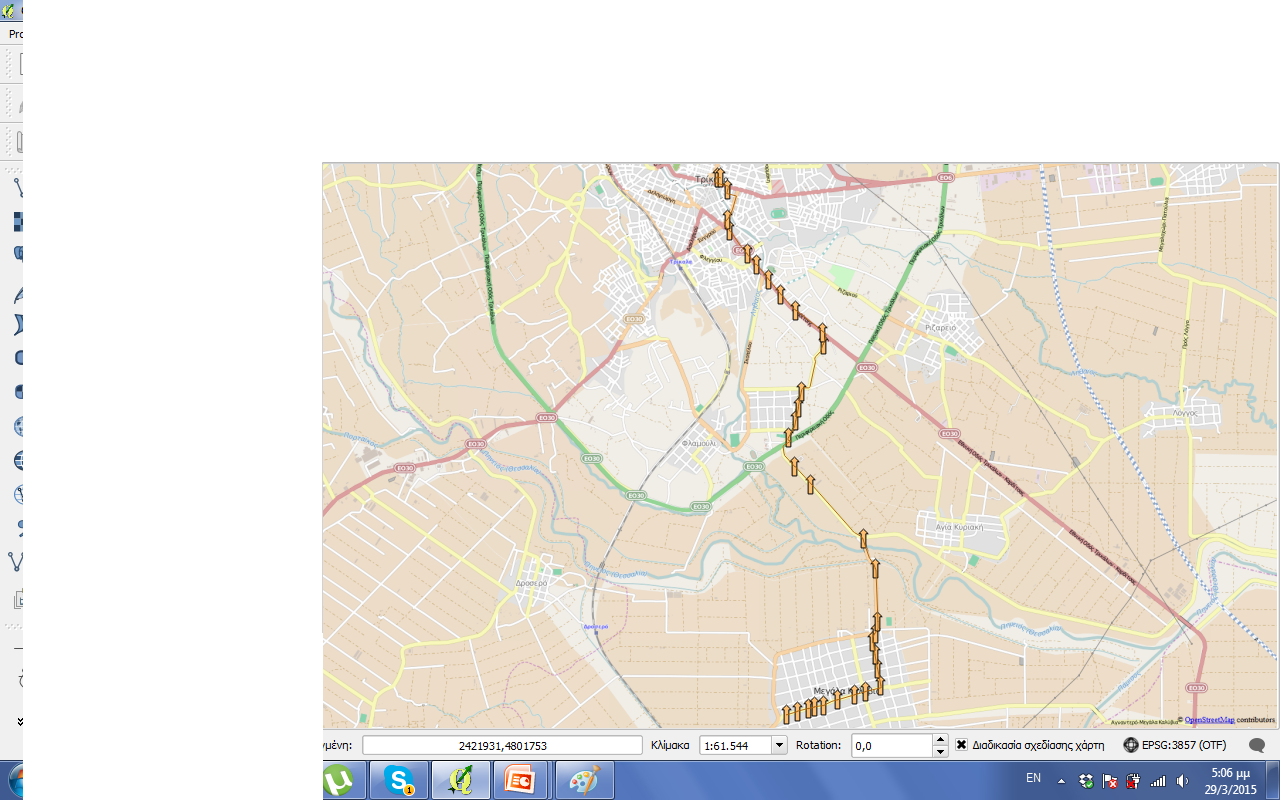 points
lines
ROUTE: TRIKALA-KALYVIA
7/20/2015
5
PANTAZONA-CHATZIIOANNOU
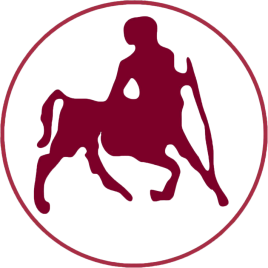 PRESENTATION STRUCTURE
7/20/2015
6
PANTAZONA-CHATZIIOANNOU
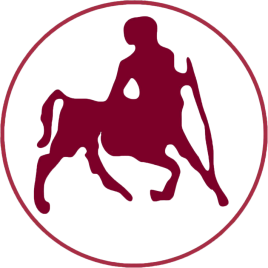 PRESENTATION STRUCTURE
7/20/2015
7
PANTAZONA-CHATZIIOANNOU
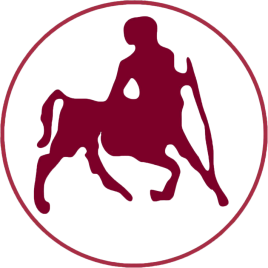 MATHEMATICAL MODEL
PARTS OF MODEL

Use of x,y coordinates for all bus stops

The user has to give a start and an end point in x,y

The 2 closest stops in start and end point are selected 

Our first goal is to find the minimum cost available through the existing lines
7/20/2015
PANTAZONA-CHATZIIOANNOU
8
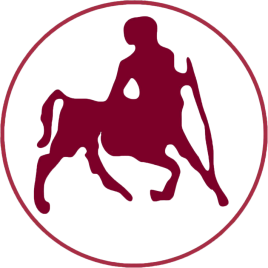 MATHEMATICAL MODEL
MAIN PART

INPUTS:

Position of a start point (x,y) adjusted by the user

Position of an and point (x,y) adjusted by the user
7/20/2015
PANTAZONA-CHATZIIOANNOU
9
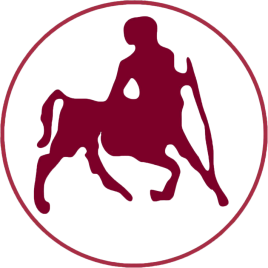 MATHEMATICAL MODEL
DATA:

i,j,k	= bus stops-nodes (0,1,…,N)

l	= lines (0,1,…L)

N	= max number of nodes(=stops) of all the lines

L	= number of lines
	(L line is walking between bus stops)
7/20/2015
PANTAZONA-CHATZIIOANNOU
10
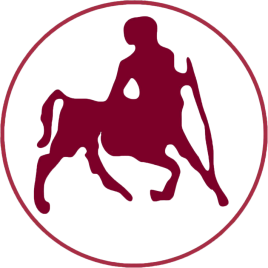 MATHEMATICAL MODEL
DATA:

O	= start node (=bus stop)

D	= end node (=bus stop) 

C i j l	= cost of transportation from i to j via line l
	(=time)
7/20/2015
PANTAZONA-CHATZIIOANNOU
11
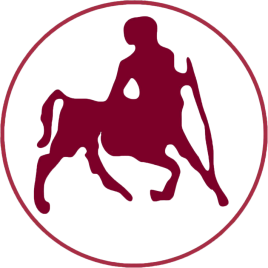 MATHEMATICAL MODEL
DECISION VARIABLES:


U i  	  = position that node i has been visited




X i j l	 = 1 if transportation from i to j via line l is 	 	    selected
             	 = 0 otherwise
7/20/2015
PANTAZONA-CHATZIIOANNOU
12
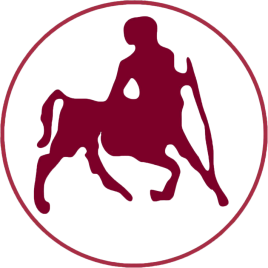 MATHEMATICAL MODEL
7/20/2015
PANTAZONA-CHATZIIOANNOU
13
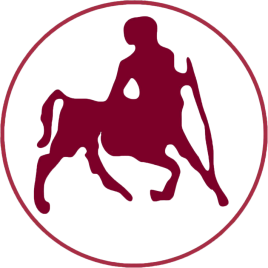 MATHEMATICAL MODEL
7/20/2015
PANTAZONA-CHATZIIOANNOU
14
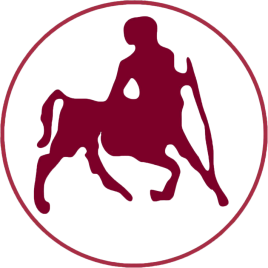 MATHEMATICAL MODEL
7/20/2015
PANTAZONA-CHATZIIOANNOU
15
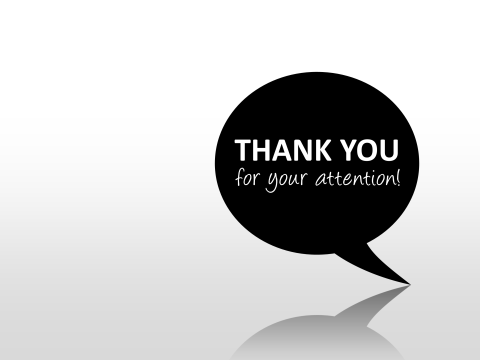 7/20/2015
PANTAZONA-CHATZIIOANNOU
16
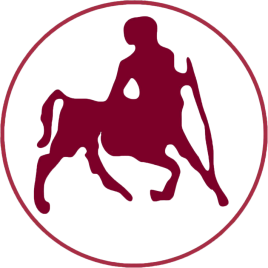 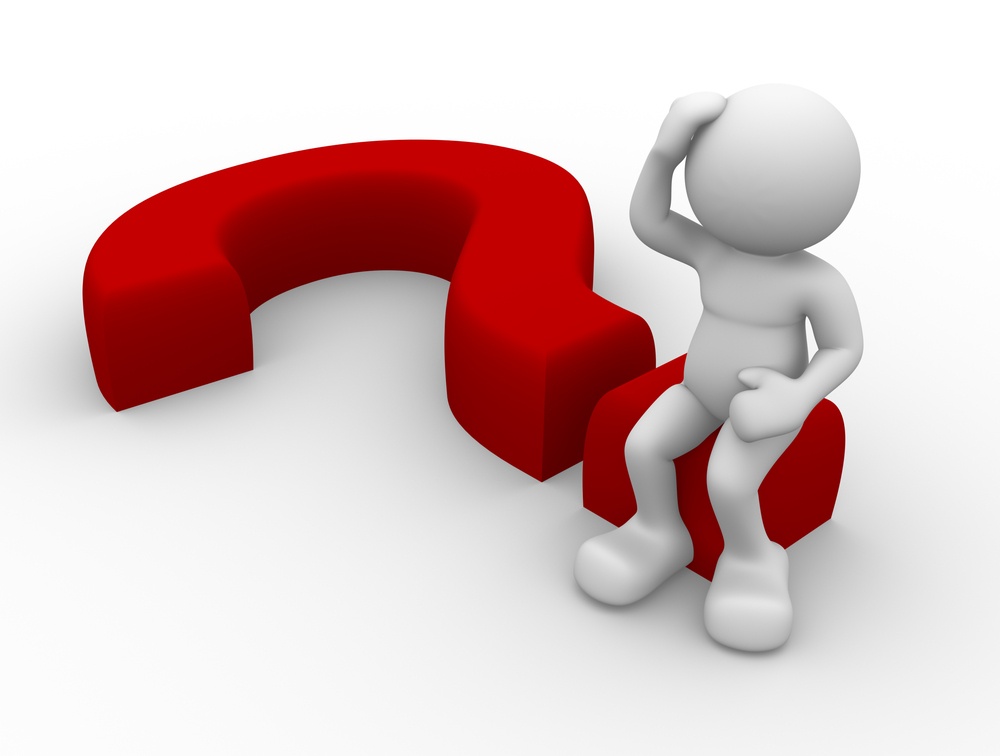 Questions
7/20/2015
PANTAZONA-CHATZIIOANNOU
17